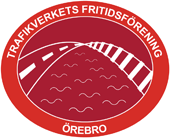 Fototävling 2024 - START
Alla betalande medlemmar i fritidsföreningen har rätt att rösta i årets fototävling med temat ”START”.
Ingen får rösta på sin egen bild.
Skicka ett e-postmeddelande om vilka 3 bilder du tycker ska ha årets priser enligt följande anvisning:
·         Vilka 3 bilder man röstar på och i vilken ordning man vill ha dom enligt exemplet nedan:
	1.       Bild X
	2.       Bild X
	3.       Bild X
Ditt val skickas till fritidsföreningens e-postadress:  fritidsforeningeniorebro@trafikverket.se  senast 2024-10-06
Vad kan man vinna?
	·         Första pris presentkort 300:-
	·         Andra pris presentkort 200:-
	·         Tredje pris presentkort 100:-
Bland alla röstande kommer vi att lotta ut 2 presentkort á 100:-.
Bidrag # 1 - ”Nu startar konserten!”
Bilden är från en konsert med Bruce Springsteen 18/7 och är tagen precis vid starten på konserten.
Bidrag # 2
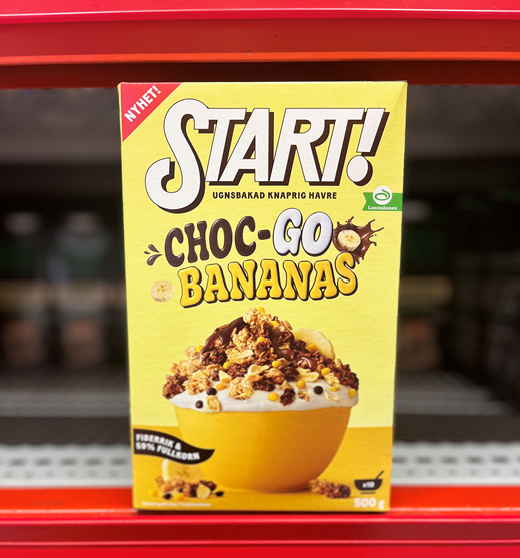 Bidrag # 3
Starten på segelbåtstävlingen för modellbåtar i Grythem sommaren 2024
Bidrag # 4
Start som kapten på räkbåten :)
Bidrag # 5
Bidrag # 6
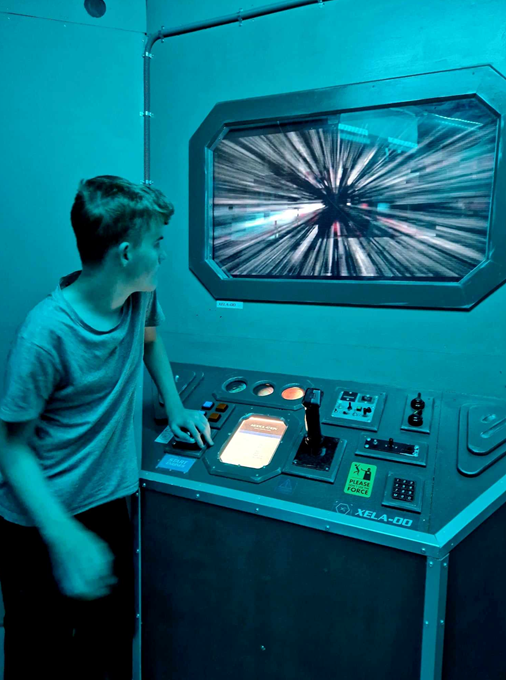 Start av rymdskepp på Boda Borg i Östersund
Bidrag # 7
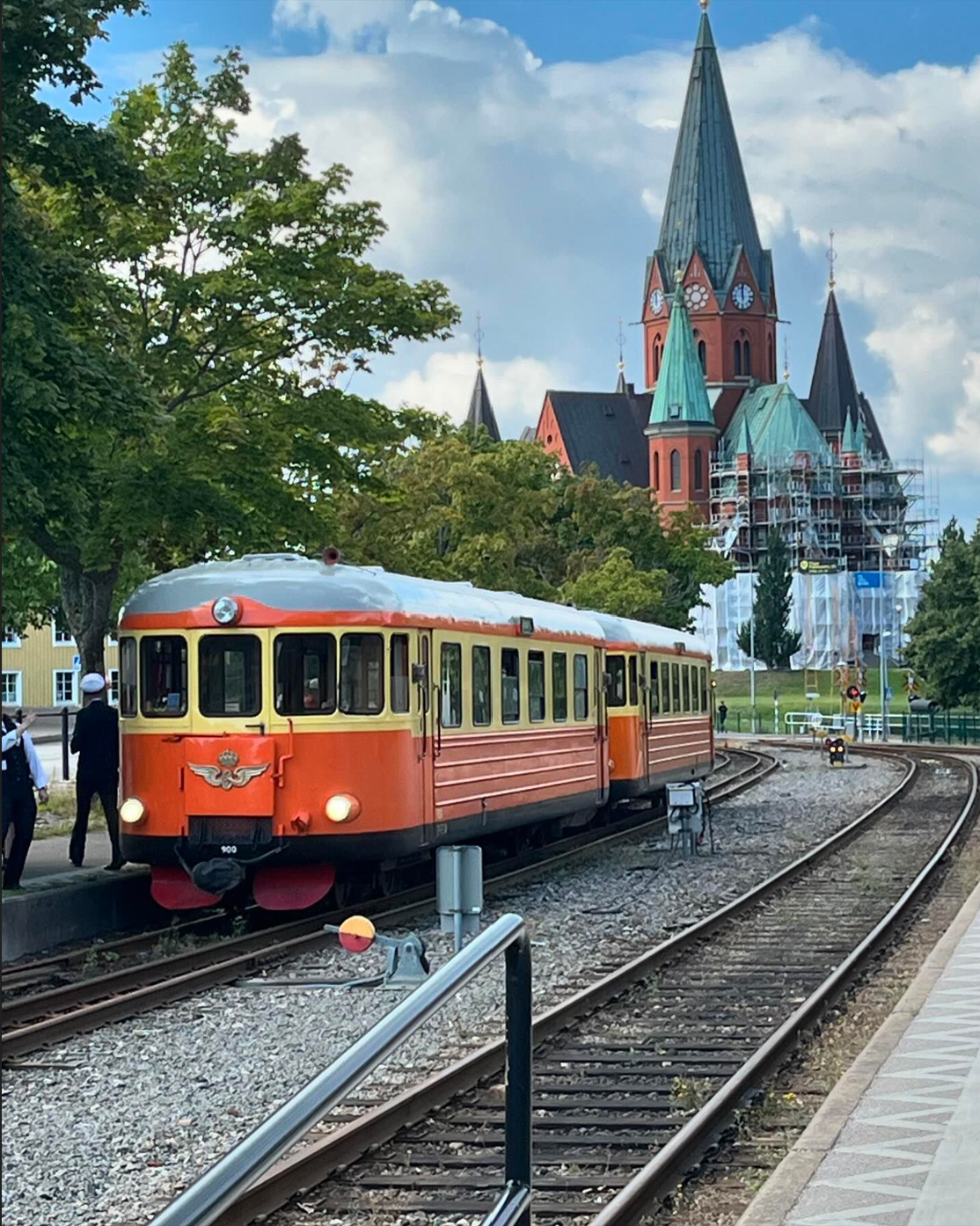 Starten på en trevlig sommardag på Smalspåret.
Bidrag # 8
STARTEN i ett flugfiskekast vid sjön Rogen, Härjedalen.